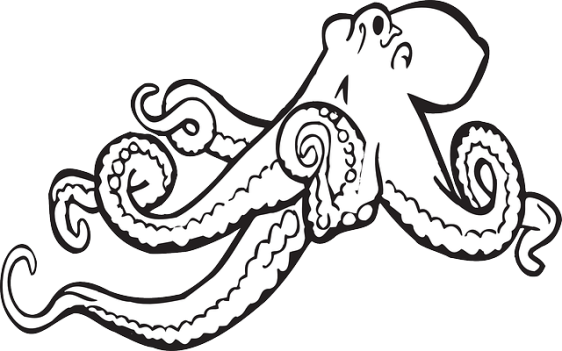 Lucky Survivors
幸存者
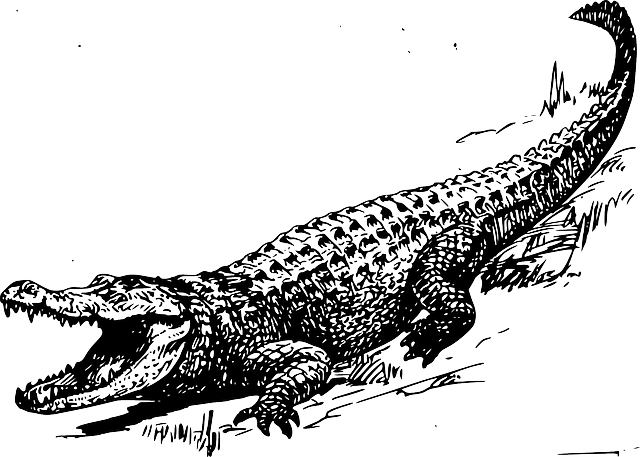 选自《多维阅读第17级》
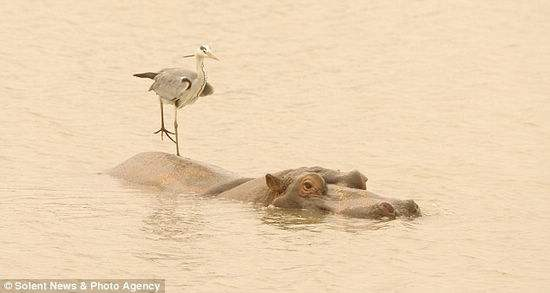 hippo
[Speaker Notes: Watch a video to know more about the hippo. (03:38-04:38)
视频网址：http://www.iqiyi.com/w_19ru2mjdq1.html]
Kenya Wildlife Service
[Speaker Notes: Read the news and talk about:

1. Why did the hippo attack these two tourists?
2. What should we pay attention to when travelling in the wild?]
Observe the Cover
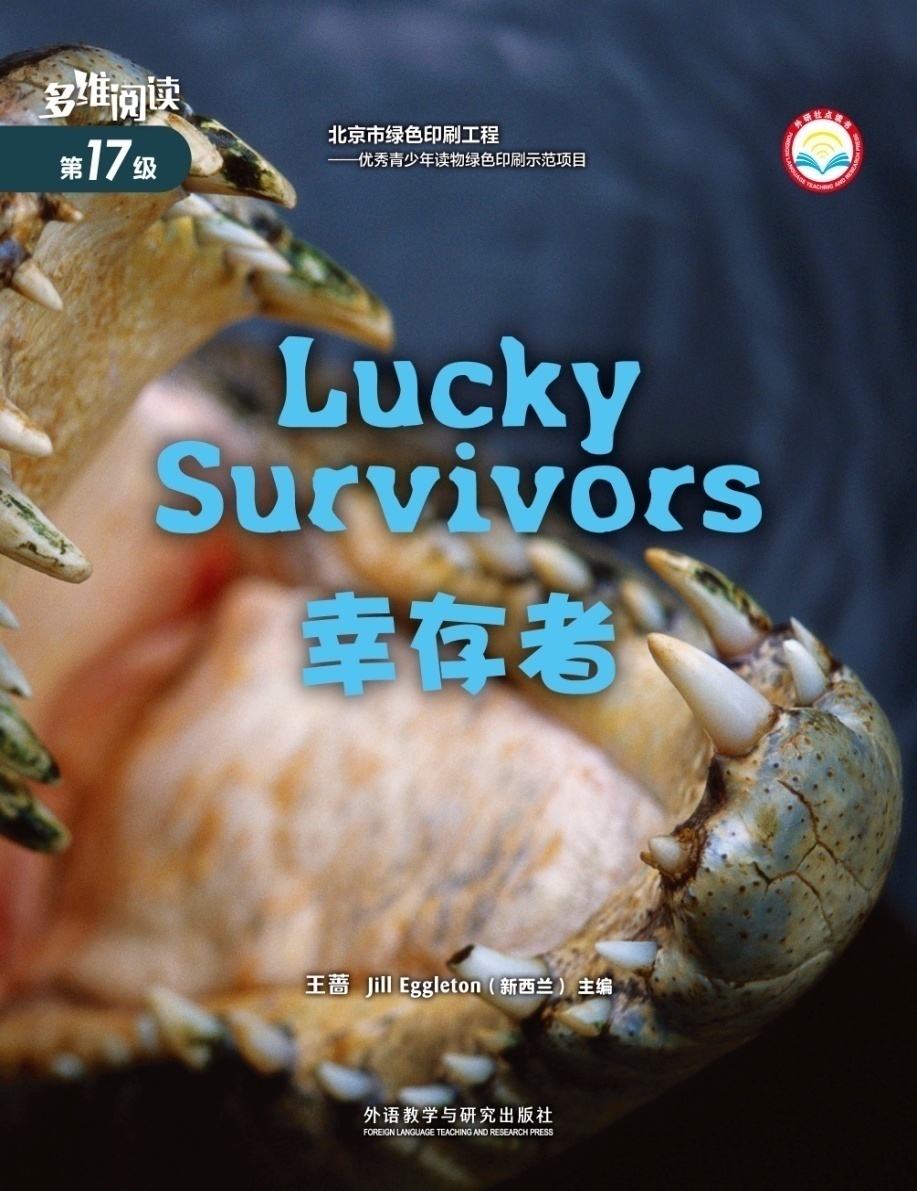 [Speaker Notes: What can you see from the front cover?
Do you want to know who are the lucky survivors and how did they survive?]
Dangerous Saltwater Crocs
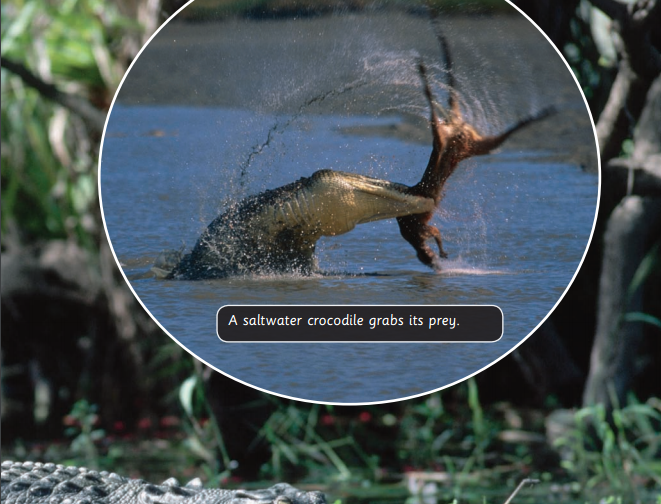 Why are they dangerous animals?
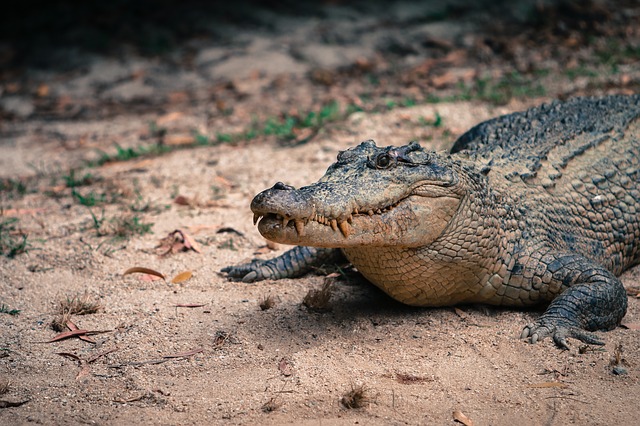 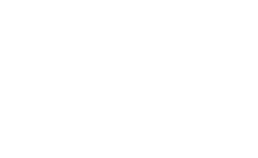 the largest reptiles
powerful jaws
eat large prey
[Speaker Notes: Reptiles可以超链接到下一页，下一页有更多的爬行动物，用图片解释该词。]
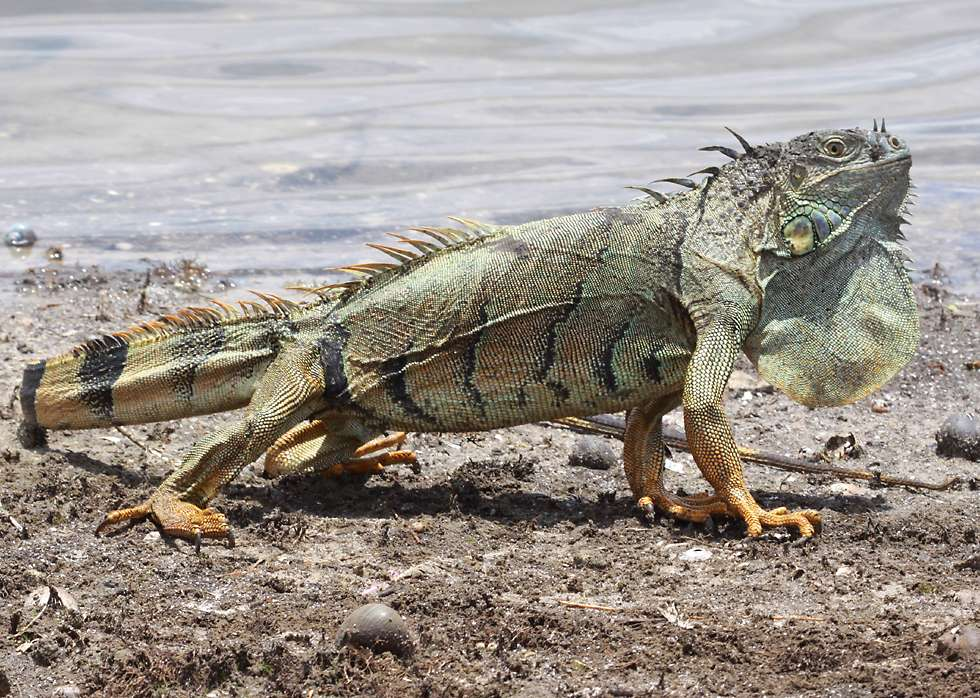 reptiles
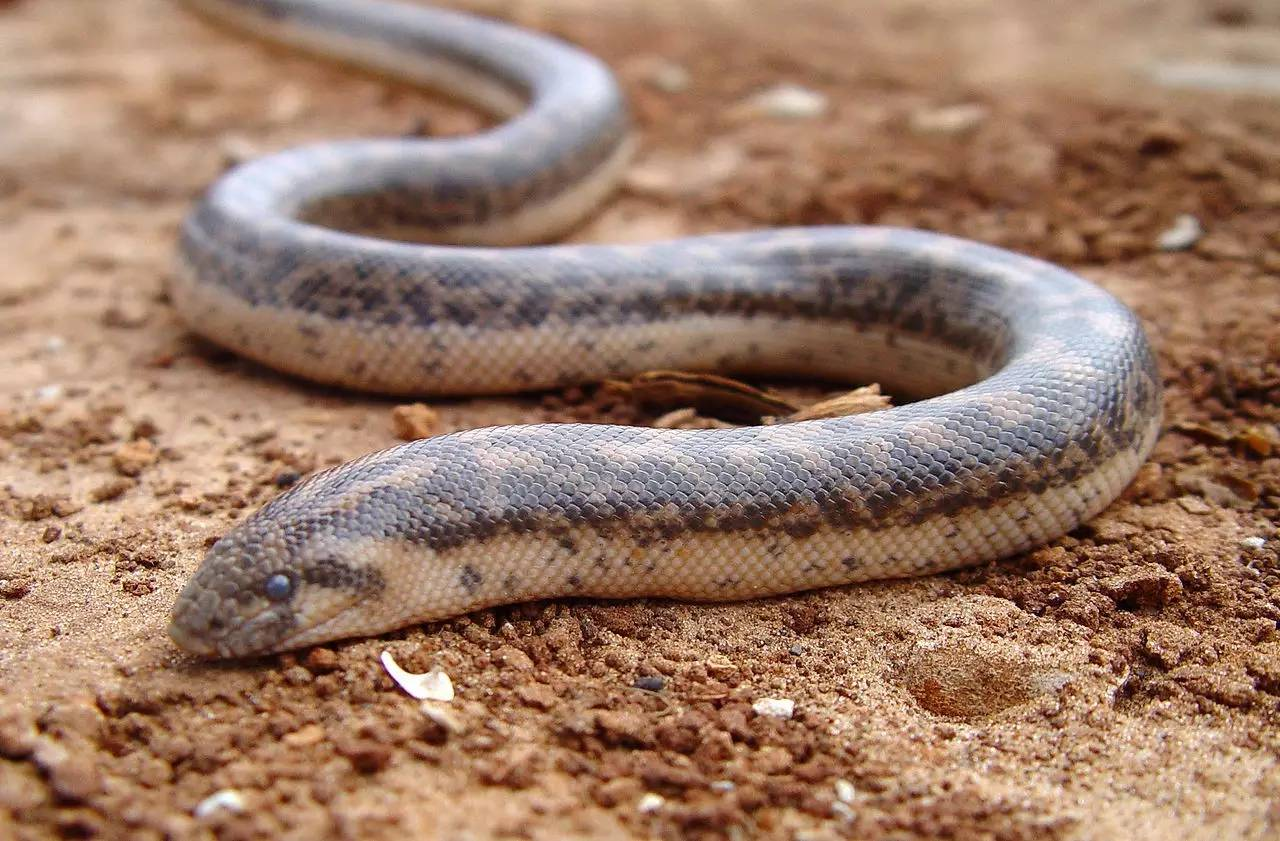 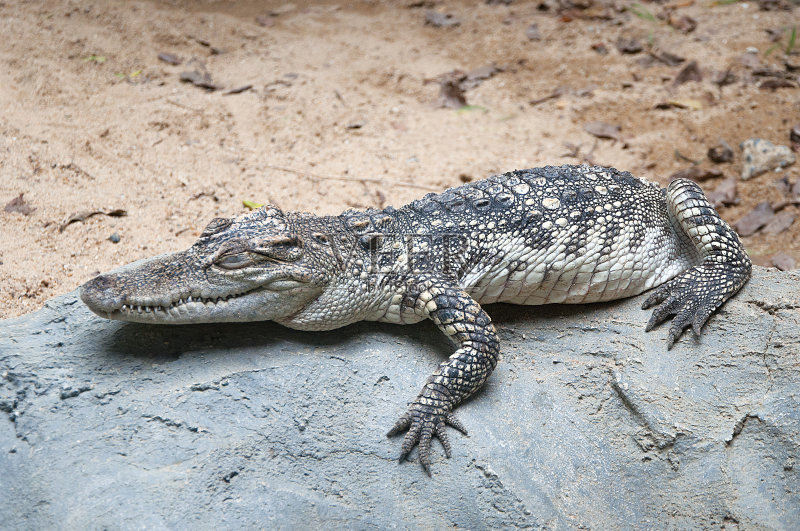 [Speaker Notes: 此处点击reptiles这个单词可以超链接回前一页]
Dangerous Saltwater Crocs
Why do you think that saltwater crocodiles don’t often miss their target?
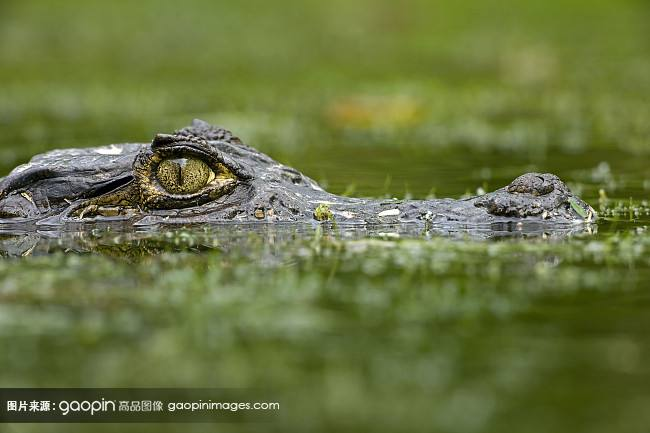 hide
wait 
lunge
[Speaker Notes: Watch video to understand what is the meaning of “lunge”. (00:26-00:34)
视频网址：http://www.iqiyi.com/w_19ru2mjdq1.html]
Dangerous Saltwater Crocs
What else do you know about crocs?
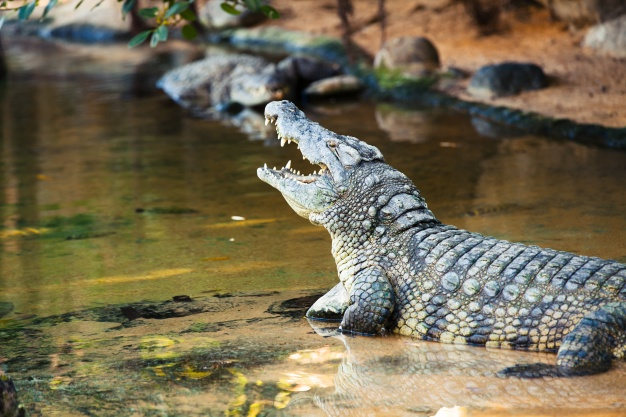 [Speaker Notes: Talk about more about crocodiles, for example:
Where do they live?
What do they eat?
How long can they live?]
In Saltwater Croc Territory
Why do you think that David tied himself to the tree?
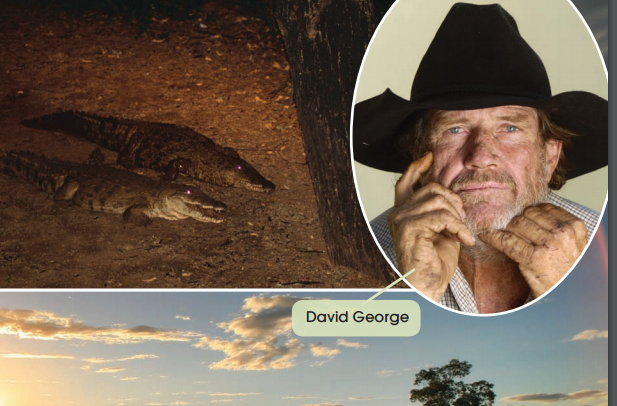 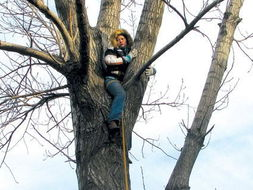 his only chance of survival
(survive/survivor)
[Speaker Notes: 词汇拓展，survive, survival, survivor]
A Long Wait
What did David do to survive?
He climbed a tree and tied himself to a branch.
He climbed higher in the tree and made a platform of sticks to lie on.
He hung toilet paper over the tree and waved his shirt like a flag. 
He tried to make a flash of light by holding a tin box towards the sun.
Brave
Calm
Clever
[Speaker Notes: What other methods can you think of to help David?]
A Long Wait
Why do you think it was hard for the people in the helicopter to see David?
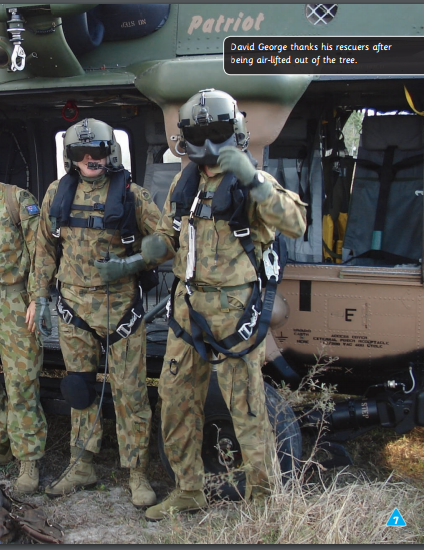 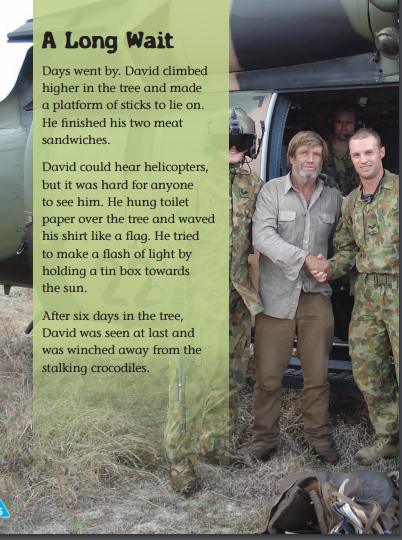 Dangerous Jumbo Squid
1. Why are they dangerous animals?
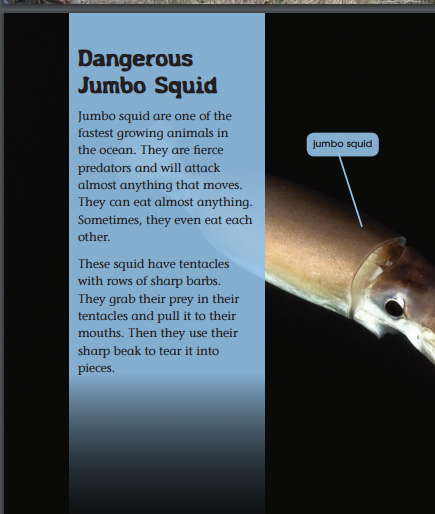 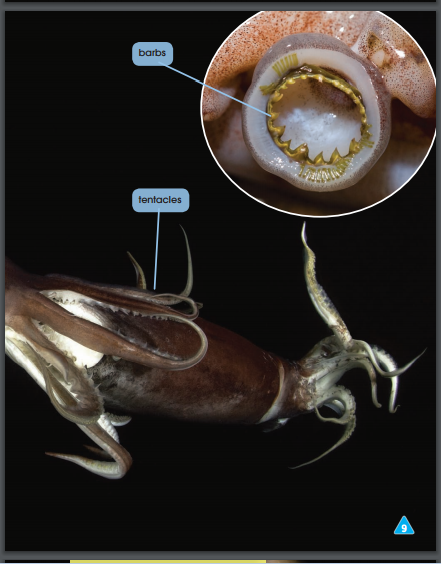 rows of sharp barbs
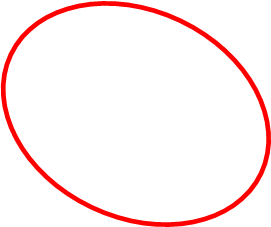 tentacles
2. Why do you think that squid might eat each other?
3. What else do you know about squid?
The Jumbo Squid Territory
1.    Why do you think Shanda didn’t know which direction was up？
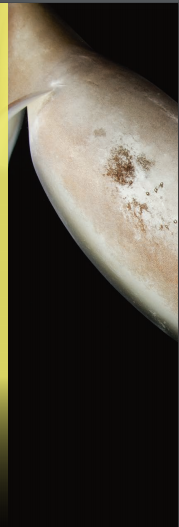 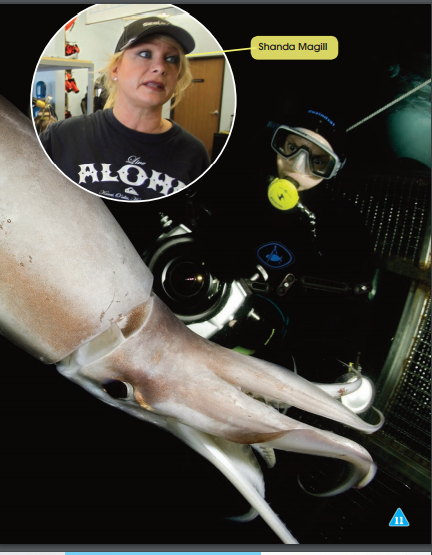 …jerked … around in the water
2.    What did she do to survive?
kicked as hard as she could
Group work
Suppose you are a reporter who is reporting a case of animal attacking people. 
Use information from the book.
Task 2

Interview the lucky survivors of the animal attack.
List the information on a table.
You should include: 
Action of the animal;
Action of the lucky survivor;
The lucky survivor’s feelings.
Task 1

Make a poster to report the case. 
Show the name of the animal
Show its territory, appearance, feature, hunting habit.
Discuss how people could survive from the attack.
Show Time – in pairs
1. The Saltwater Crocodiles and Lucky Survivor David.
2. The Jumbo Squid and Lucky Survivor Shanda.
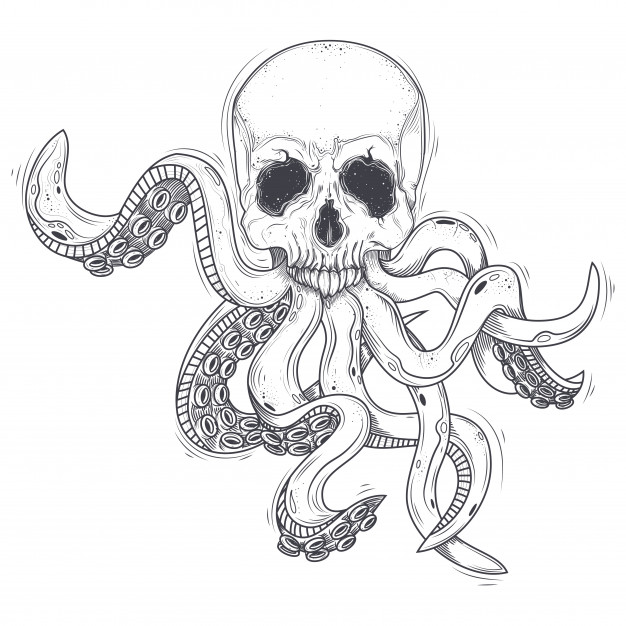 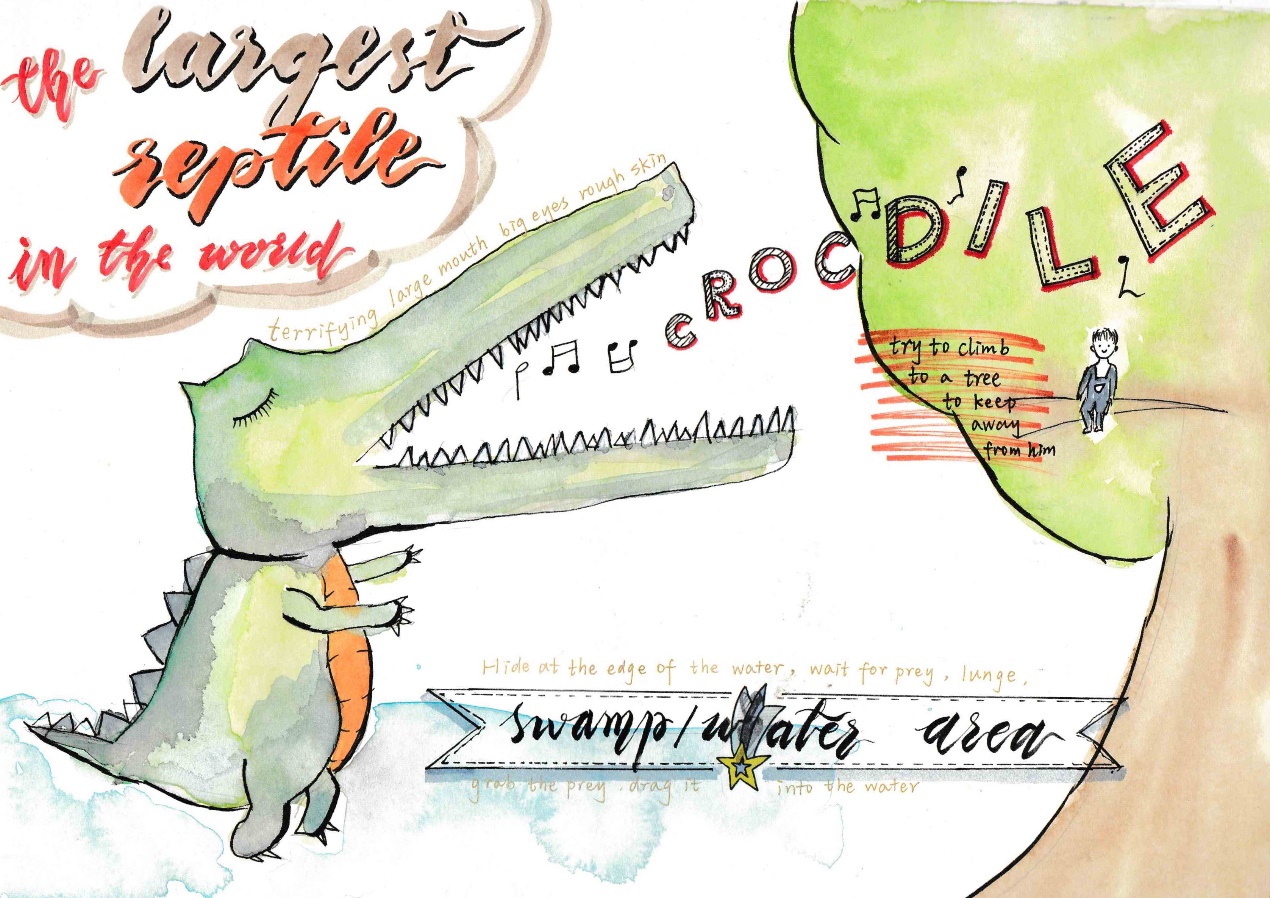 Eat everything!!!
[Speaker Notes: The two pictures are the example of the posters. 
Students (in pairs) present their poster and retell the story according to their notes in task 1 and task 2. 
Students are allowed to choose 1 or 2 to present.]
Assessment – Who is the best reporter?
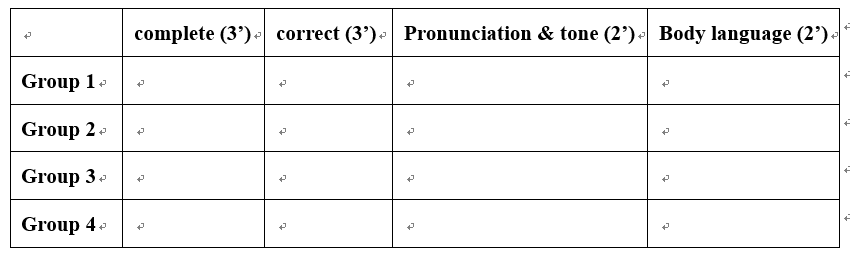 [Speaker Notes: Complete: The students could finish the assignments in the tasks. The report should include two parts, one part is about the animal, the other part is about the survivor. 
Correct: The words and expressions related to this lesson is used correctly.
Pronunciation and tone: The students’ pronunciation is easy to understand and pronounced correctly. 
Body language: The students use proper gestures in speech, such as eye contact with the audience.]
Understanding Animals
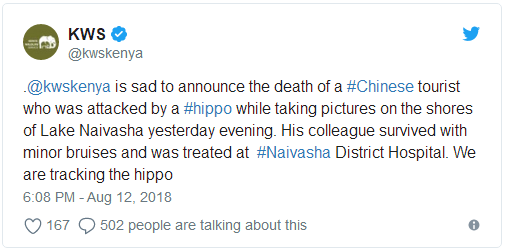 [Speaker Notes: Read the news again and think:
Why did the hippos attack the tourists?
What should we pay attention to when travelling in the wild?]
Group Work (in groups of four)
Make a booklet, helping tourist to Kenya to travel safely in the wild.
You should include: 
What animals they may see and why animals attack human beings sometimes?
What should tourists pay attention to if they meet these animals in the wild?
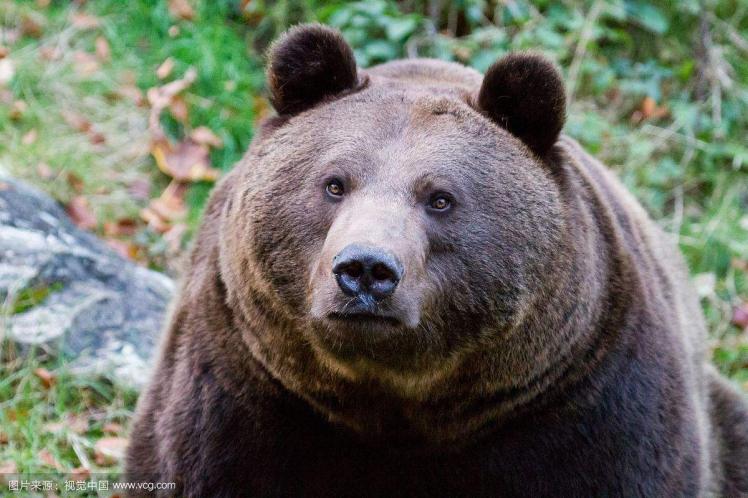 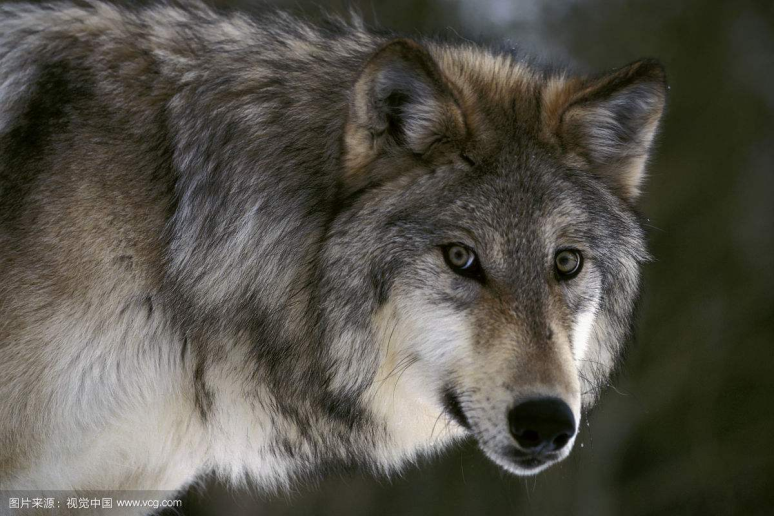 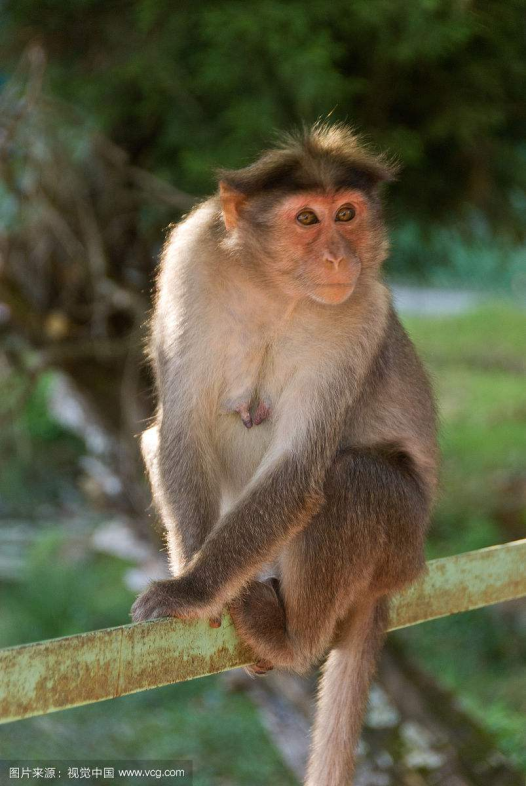 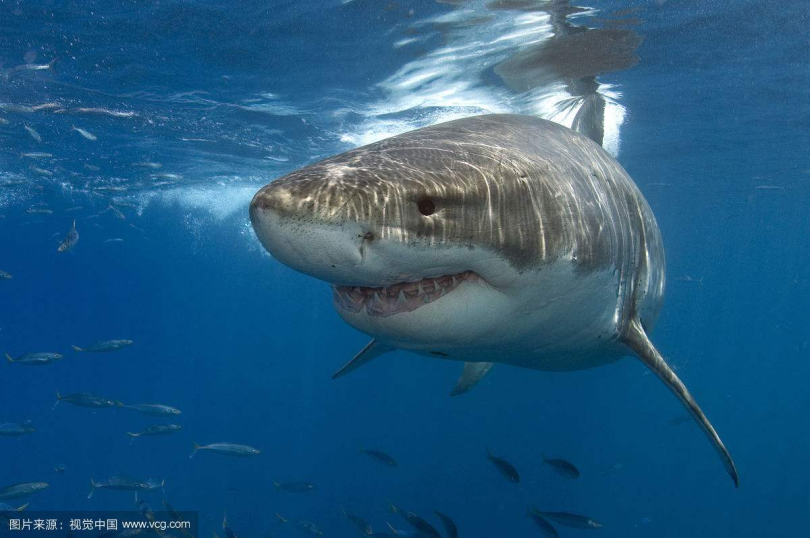 Understanding Animals, Protect Ourselves
[Speaker Notes: Students are going to introduce their wildlife guide booklet to the class.]
Assessment – Which is the best booklet?
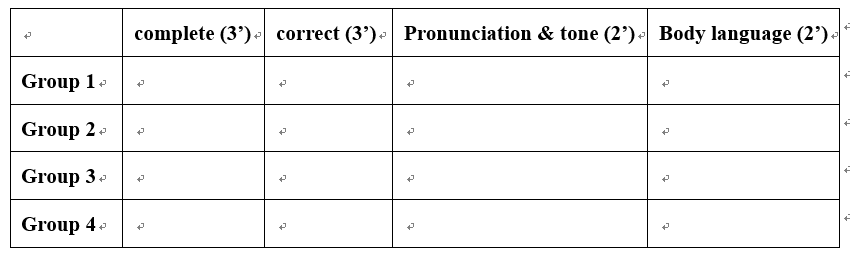 [Speaker Notes: Complete: The students could finish the assignments in the tasks. The report should include two parts, one part is about the animal, the other part is about the survivor. 
Correct: The words and expressions related to this lesson is used correctly.
Pronunciation and tone: The students’ pronunciation is easy to understand and pronounced correctly. 
Body language: The students use proper gestures in speech, such as eye contact with the audience.]
Homework
1. Write an introduction to your poster or your booklet.
or
2. Do you know other lucky survivor stories? 
    If yes, please write it down.
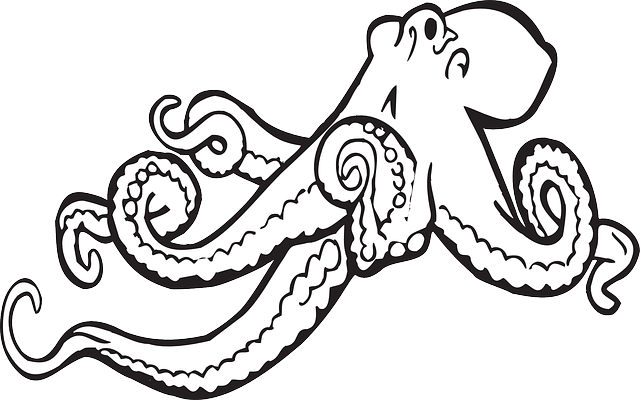 See you!
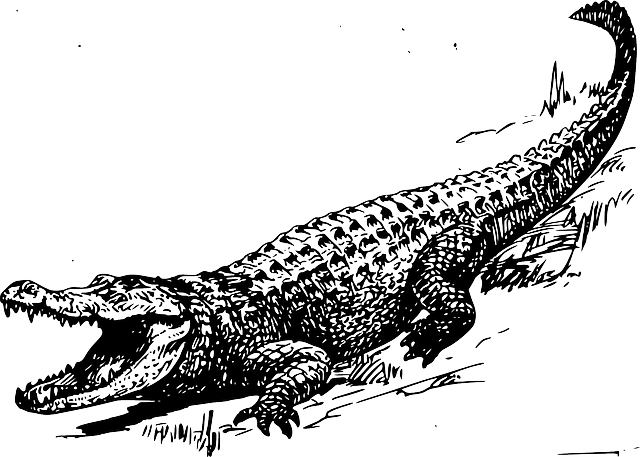 [Speaker Notes: If you want to know more about wildlife animals, please refer to the documentary of BBC. You can watch them on this website: http://www.iqiyi.com/jilupian/bbc.html]